ПРЕДЛОЖЕНИЕ ПО ОРГАНИЗАЦИИ ПИТАНИЯ ТУРИСТИЧЕСКИХ ГРУПП
О компании
Cеть кафе принадлежит известному Ресторанному Дому 

35 кафе в Москве и МО:
- 26 кафе собственное управление  - 9 кафе по франшизе
1 000 000
ГОСТЕЙ  ЕЖЕМЕСЯЧНО!
Собственная фабрика-кухня
Отдел внутреннего контроля  безопасности питания
2 500 сотрудников
2
Ценности компании
ГОСТЬ – ценность, с которой начинается компания,  главный критик и эксперт.
Гость
РЕПУТАЦИЯ – уверенные шаги к новым уникальным  возможностям.
Репутация
ВКУС – основа, на которой строятся остальные  ценности компании.
Вкус
Команда
Партнеры
КОМАНДА – качественно подобранные профессионалы,  объединенные общей целью, направленной
на достижение результата.
ПАРТНЕРЫ – результат долгосрочных отношений  с крупнейшими поставщиками товаров и услуг.
3
Наши преимущества
Узнаваемый бренд

Кафе расположены в шаговой доступности  от достопримечательностей столицы

Расположение кафе позволяет включить их  в любой ваш маршрут

Гибкий график работы 
(ранние завтраки, поздние ужины)

Демократичные цены и высокое качество блюд

Выгодные условия для партнеров 
(агентское вознаграждение)
4
Формат сотрудничества
Для участников программы:
Заключение Агентского договора.
Возможность увеличения прибыли компании за счет дополнительного дохода от реализации  туристического пакета, в которое включено питание для групп.
Возможность долгосрочного сотрудничества с известной  сетью кафе МУ-МУ на выгодных условиях.

 		На основании сезонности определен размер	 	
агентского вознаграждения, в логике
низкий сезон –  высокий %  стимулирования

Январь	Февраль
средний сезон –  средний %  стимулирования
высокий сезон –  стимулирование  не предусмотрено
Март
Апрель
Май
Июнь
Июль
Август
Сентябрь
Октябрь
Ноябрь
Декабрь
5
Расположение кафе МУ-МУ в Москве
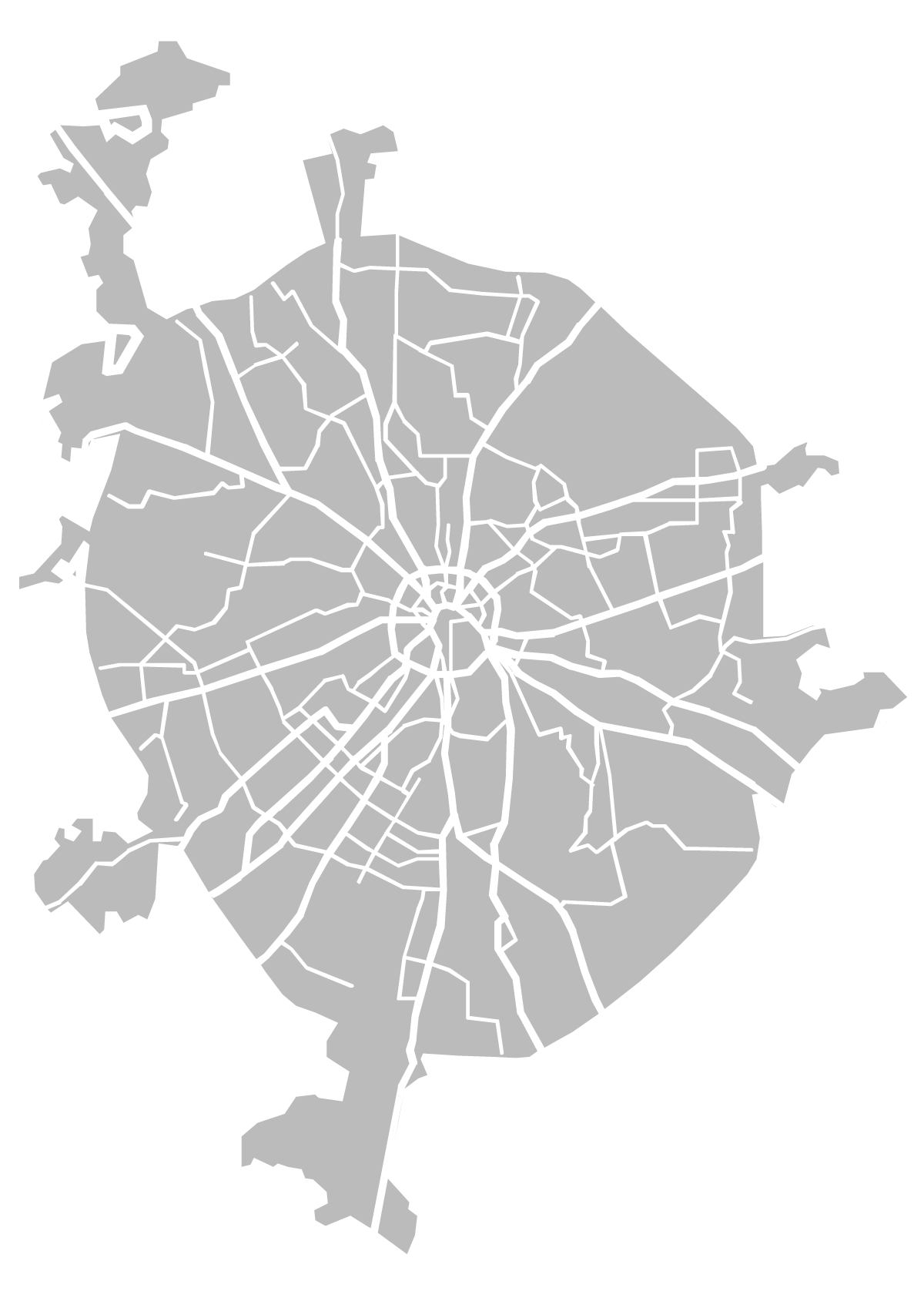 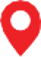 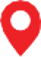 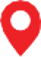 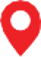 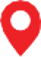 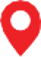 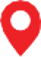 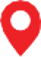 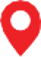 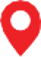 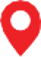 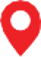 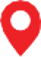 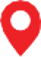 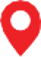 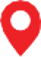 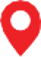 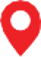 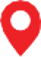 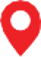 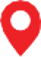 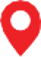 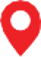 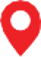 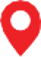 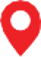 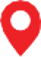 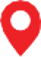 В - Внуково
Д - Домодедово
Ш - Шереметьево
АЭРОПОРТЫ
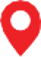 6
Близость кафе МУ-МУ к аэропортам и вокзалам
ВОКЗАЛЫ
Ш
19
Шереметьево
Ярославский,  Ленинградский,  Казанский вокзалы:
м. Сокольники (Му-21)  м. Бауманская (Му-8)
Марксистская
31
Д
Домодедово
Крылатское
29
Павелецкий вокзал -
м. Добрынинская (Му-6)
Речной вокзал
АЭРОПОРТЫ
Белорусский вокзал -
м. Новослободская (Му-38)
26
Шереметьево -
м. Речной вокзал (Му-29),  м. Крылатское  (Му-31)
Юго-Западная
Внуково -
м. Юго-Западная (Му-26)
В
Внуково
Домодедово -
м. Марксистская (Му-19)
м. Чертановская (Му-10)
7
Широкий выбор блюд – на любой вкус
Традиционные  русские блюда
Пицца
Паста
Суши и роллы
Индивидуальное меню 
по  запросу
Меню для  Организованных групп
Комплексные  завтраки
Комплексные  обеды
Комплексные  ужины
8
Меню
Каша рисовая / пшенная / овсяная  Блинчик с ягодной начинкой/с мясом  Сметана
Чай с лимоном
Салфетка для гигиены рук
9
Меню
Винегрет
Суп-лапша куриная
Колбаски охотничьи 
Рис с морковью и зеленым горошком
Хлеб «Хуторской» или булочка  в ассортименте
Чай / напиток из черной  смородины на выбор
Салфетка для гигиены рук
10
Меню
Салат Оливье 
Зраза из индейки с сыром Моцарелла
Капуста тушеная
Хлеб «Хуторской» или булочка  в ассортименте
Пирожок с яблоком
 Чай с лимоном
Салфетка для гигиены рук
11
Формат сотрудничества
Заключение договора на услуги питания –
единый для всех 35 кафе сети МУ-МУ

Заблаговременное бронирование услуги
Возможность зафиксировать нужную дату и удобное время  в кафе по вашему маршруту
Контроль и ведение заказа на протяжении всего пути  от «бронирования» до «оказания услуги»

Прием в кафе:
Выделение отдельной зоны в общем зале кафе
Предварительный резерв и сервировка столов до прибытия группы  Меню, не привязанное к дате и времени
Обслуживание во время питания
Подача горячих блюд после рассадки гостей

Экономия Вашего времени!
12
Как воспользоваться сервисом
Перейдите на сайте www.cafemumu.ru в раздел «Услуги» –
«Питание организованных групп»

Заполните онлайн форму «Оформление заявки»
Выберите удобный способ оплаты:
Наличный расчет
По гарантийному письму возможна  оплата банковской картой
или наличными в кафе
Безналичный расчет
Заключить договор  на условиях
100% предоплаты
Получив обратную связь от персонального менеджера,  согласуйте меню и обсудите детали бронирования


Примите в письменном виде  финальное подтверждение


Приходите в кафе, забронированное согласно вашему заказу.
Кормите группы по-домашнему вкусно!
13
Наши партнёры
14
Всегда рады видеть Вас в наших кафе!
Ждем вашего обращения в отдел продаж:
+7 (495) 785-81-11, доб. 2115, group@cafemumu.ru
Благодарим за внимание!cafemumu.ru
www.instagram.com/cafemumu/